Остановка «Чистая Казань»     Цель: формирование экологической культуры          дошкольников
Уголок наблюдения за природой,          природными явлениями.
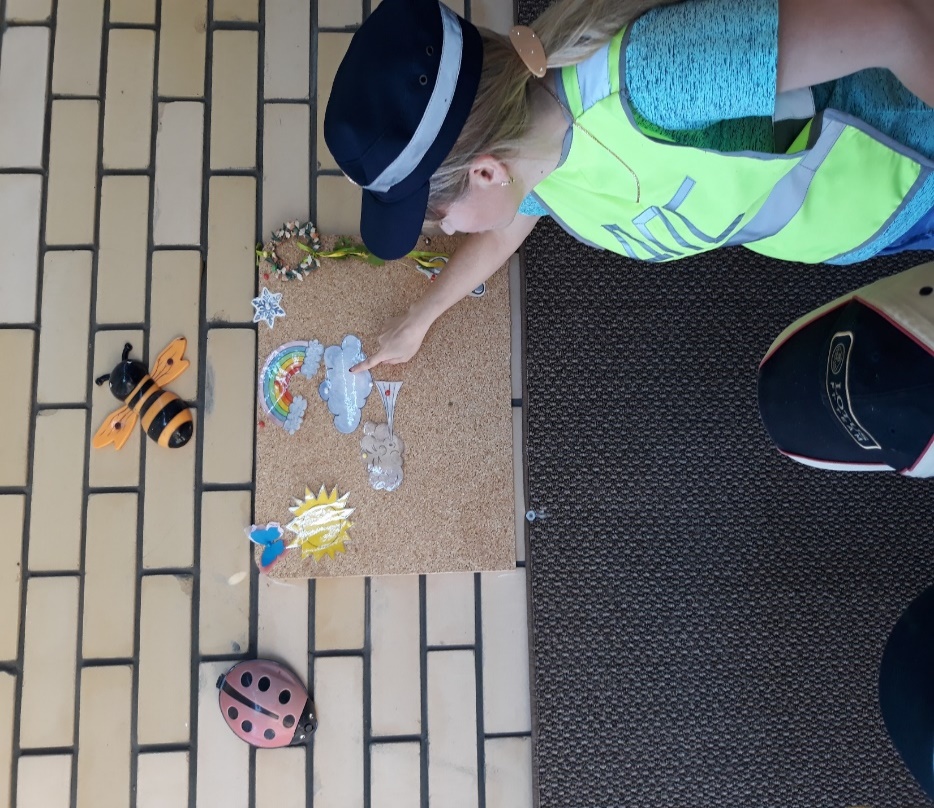 Уголок дидактических игр
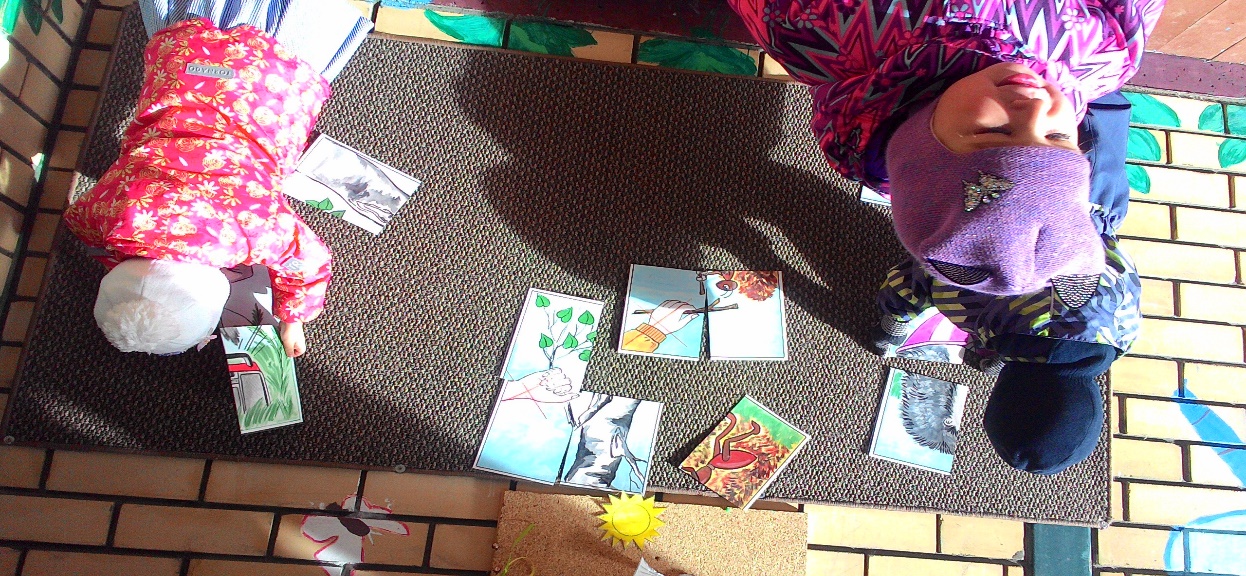 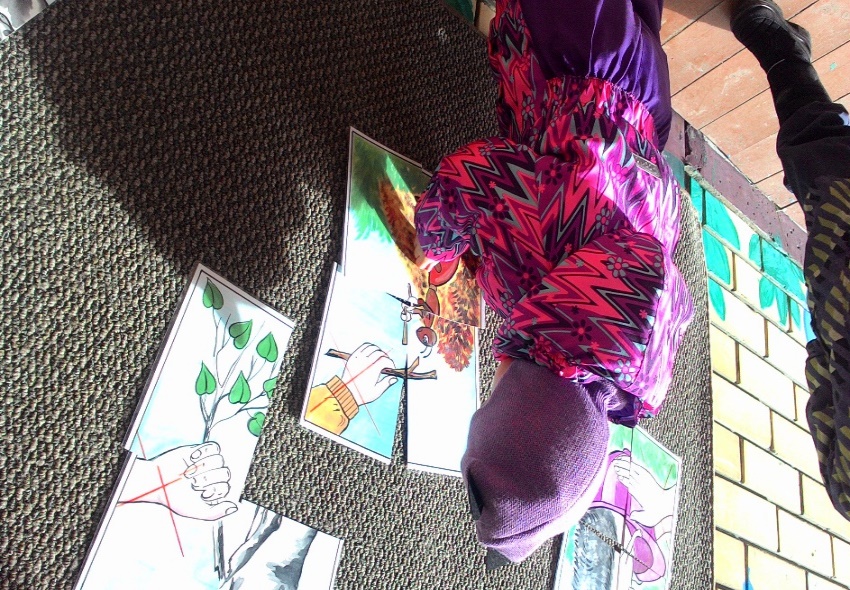 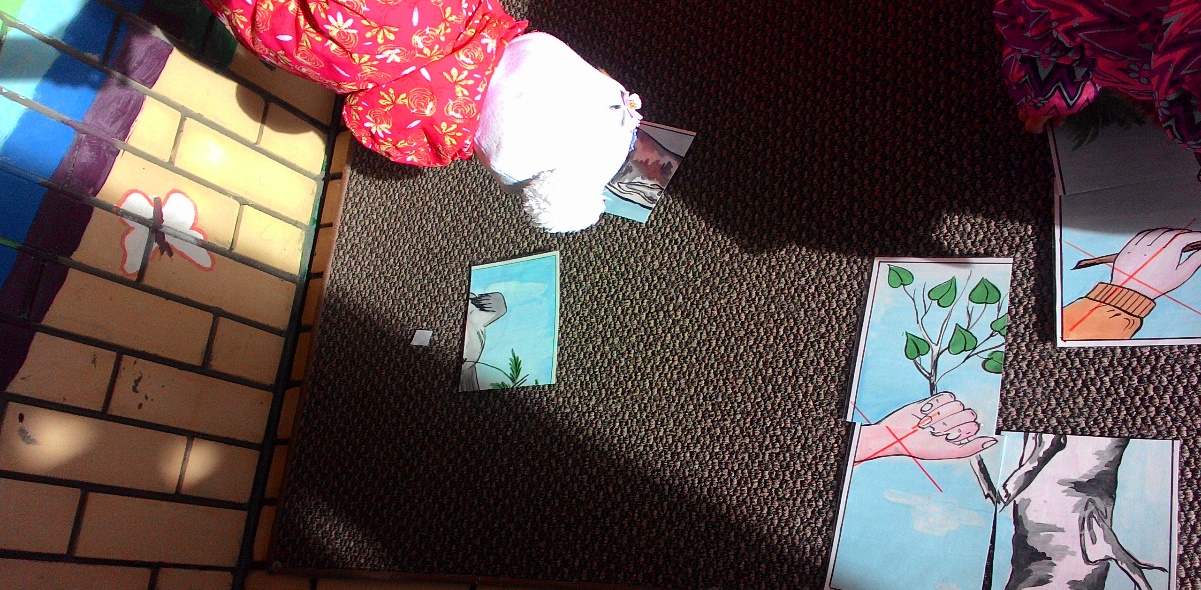 « Чудо дерево»или        «  Веселый счет»
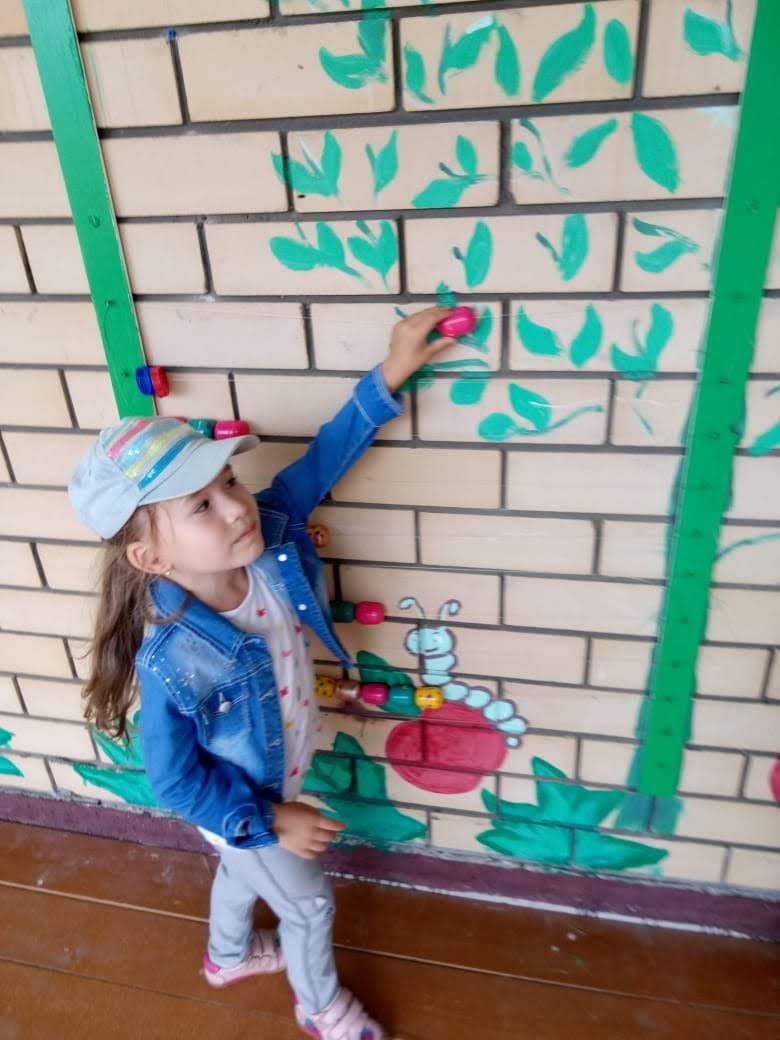 2018 год –год Экологии
Акция «Сдай батарейку – сохрани природу!»
Благотворительная акция                 «Крышечки добра»
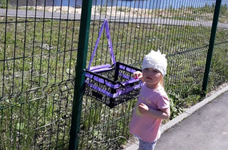 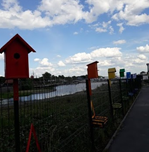 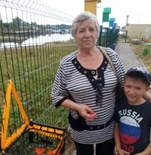 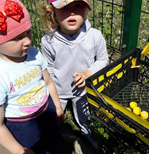 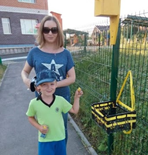 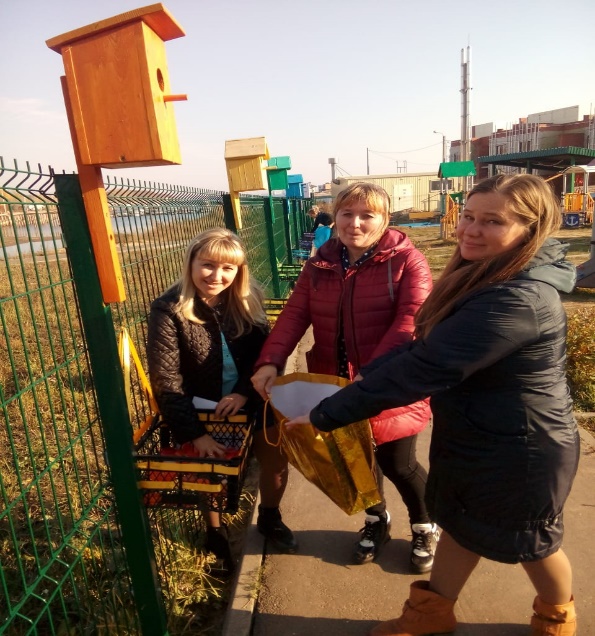 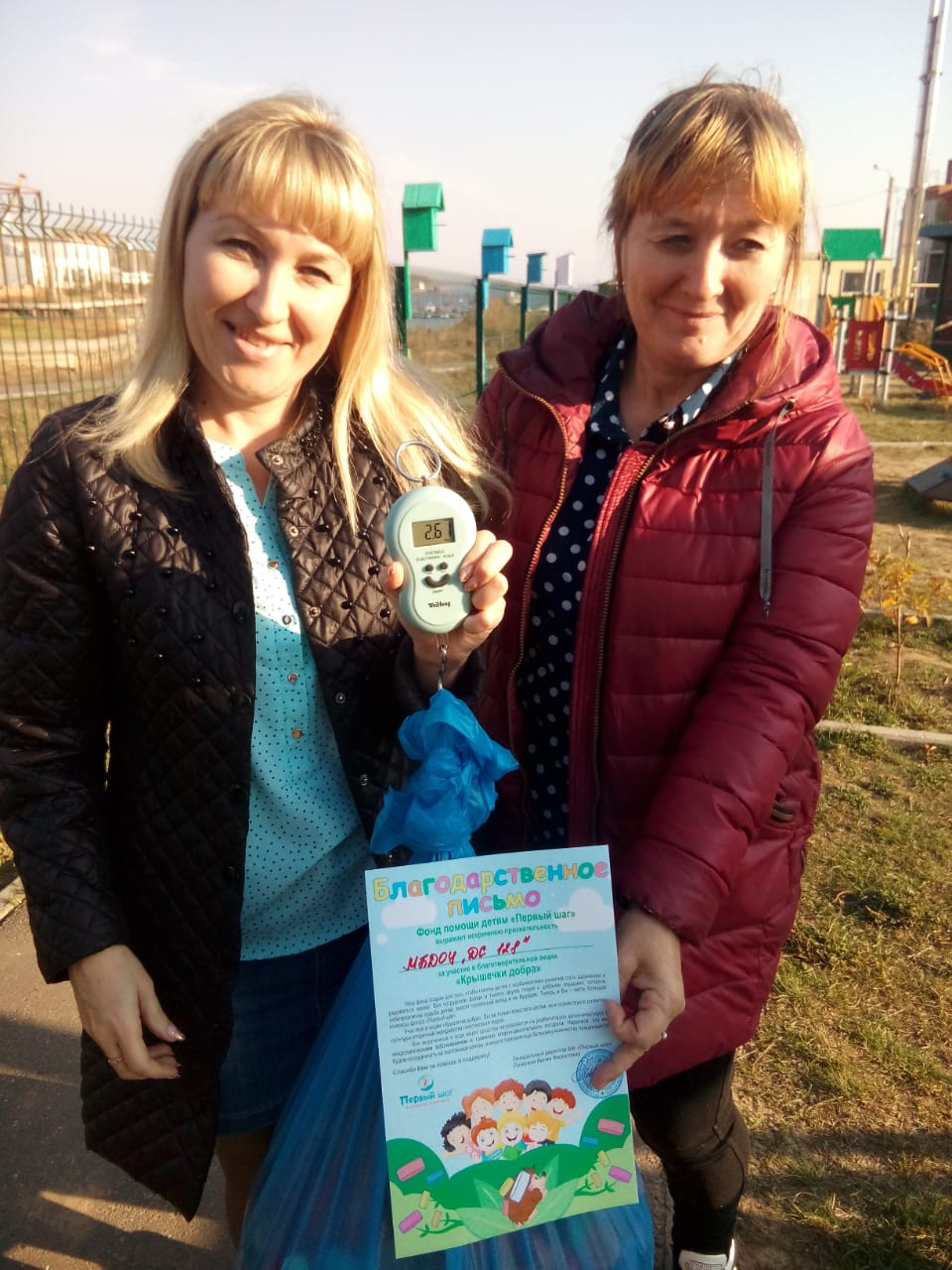 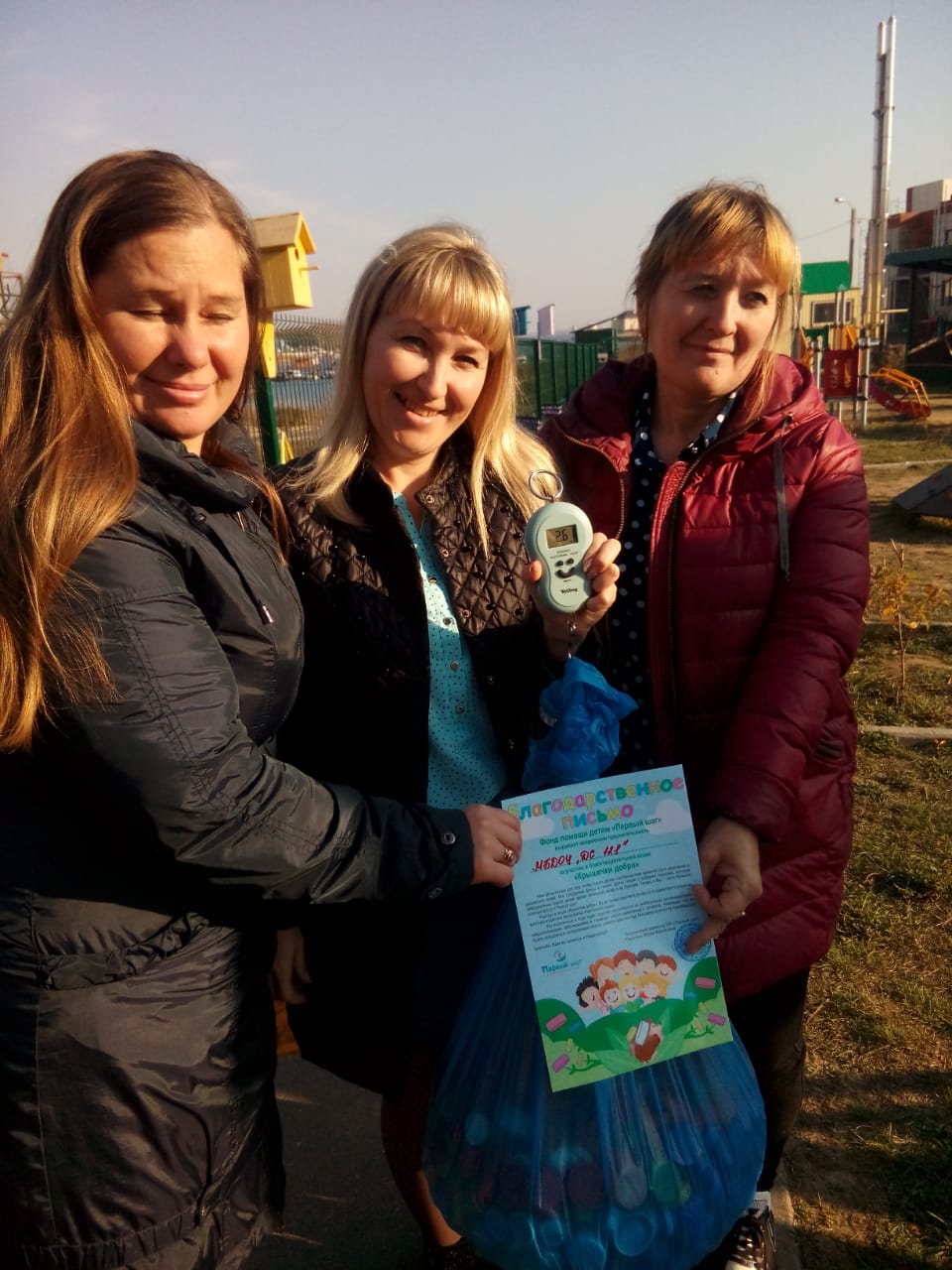 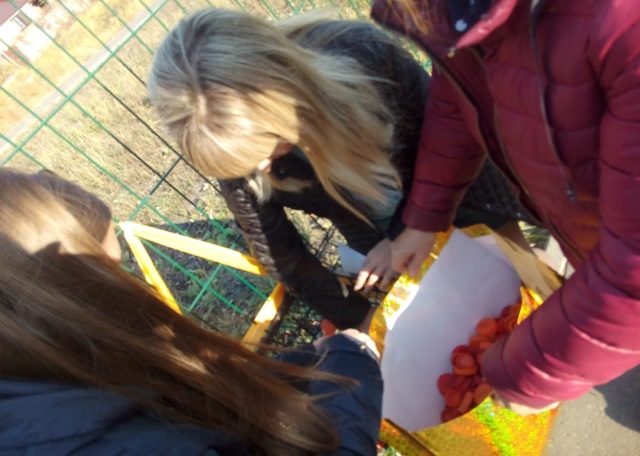 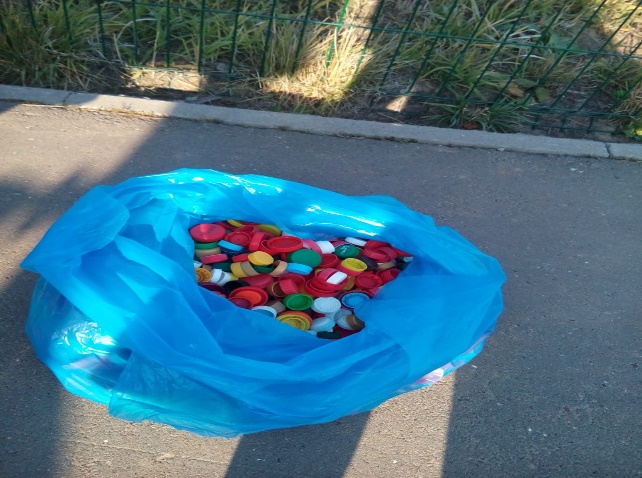